Grade D/E
Properties of Polygons
Derive and apply properties of polygons (and know their names).
If you have any questions regarding these resources or come across any errors, please contact 
helpful-report@pixl.org.uk
Key Vocabulary
Parallel
Side
Angle
Right angle
Obtuse
Acute
Diagonal
Equal
How to identify polygons
Polygon means shape with many sides. 

Regular Polygon – all sides and angles are equal.



Irregular Polygon- sides and angles are not all equal.
Names of polygons
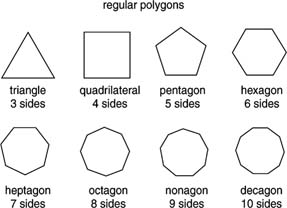 Properties of Polygons
Some regular polygons with tessellate. This is because their exterior angles are factors of 360o and multiples of the interior angles.
Exterior angle
Triangle	60o and 120o
Square	       90o and 270o
Hexagon	120o and 60o
Interior angle
Properties of polygons (2)
Polygons can be described as convex or concave:
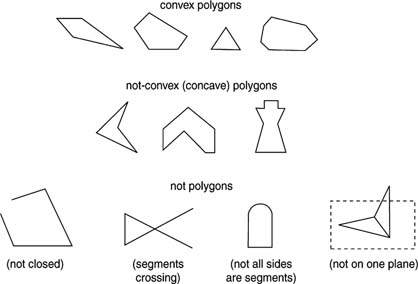 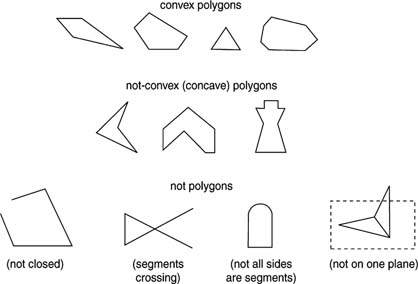 Practice
Name the polygon.
Is regular, has 10 sides
Is irregular, has 5 sides
7 sided and irregular
3 sided, regular 
7 sided, regular
.
.
.
.
.
Practice
Name the polygon.
Regular decagon
Irregular pentagon
Irregular heptagon/septagon
Equilateral triangle
Regular heptagon/septagon
Irregular polygon/parallelogram
Not a polygon
Regular octagon
Irregular concave octagon
Regular septagon/heptagon
Is regular, has 10 sides
Is irregular, has 5 sides
7 sided and irregular
3 sided, regular 
7 sided, regular
.
.
.
.
.
Reasoning.Regular octagons will not tessellate but if they are arranged in a pattern they will tessellate with another polygon. What is the other polygon called?
Reasoning.Regular octagons will not tessellate but if they are arranged in a pattern they will tessellate with another polygon. What is the other polygon called?It is a square.